DESCRIBING PEOPLE‘Scharacter
What is he/she like?
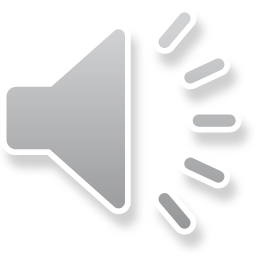 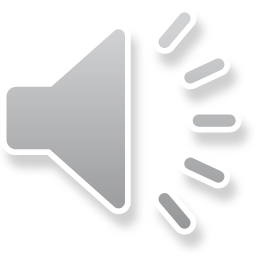 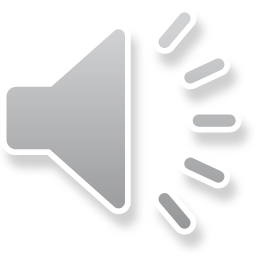 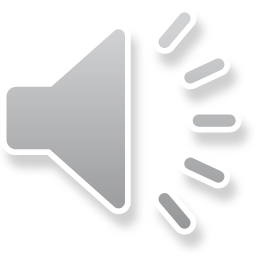 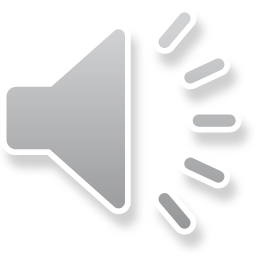 What about you? What are you like?

Describe your best friend! What does he/she look like? What is he/she like?

Describe your ideal boyfriend/girlfriend – physical appearance and character!
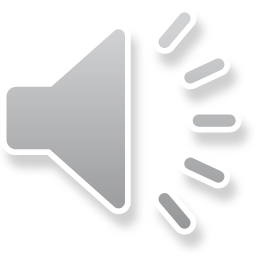